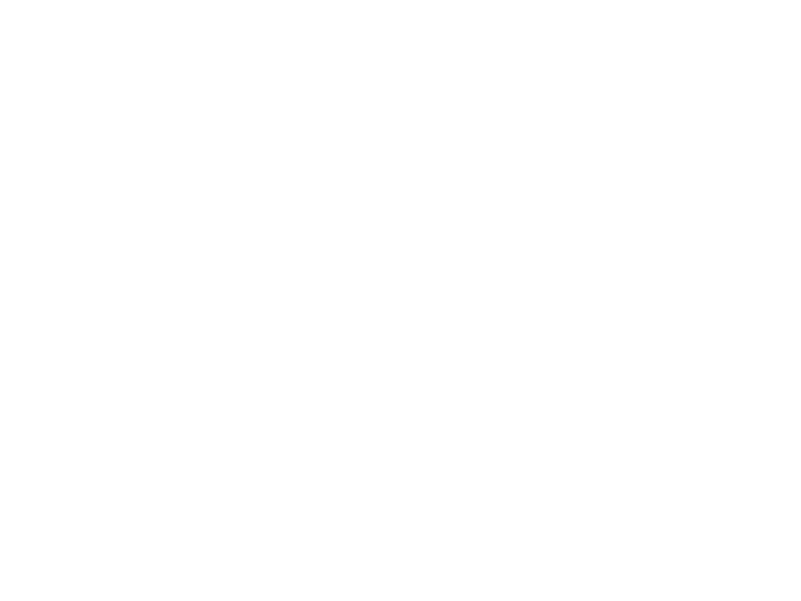 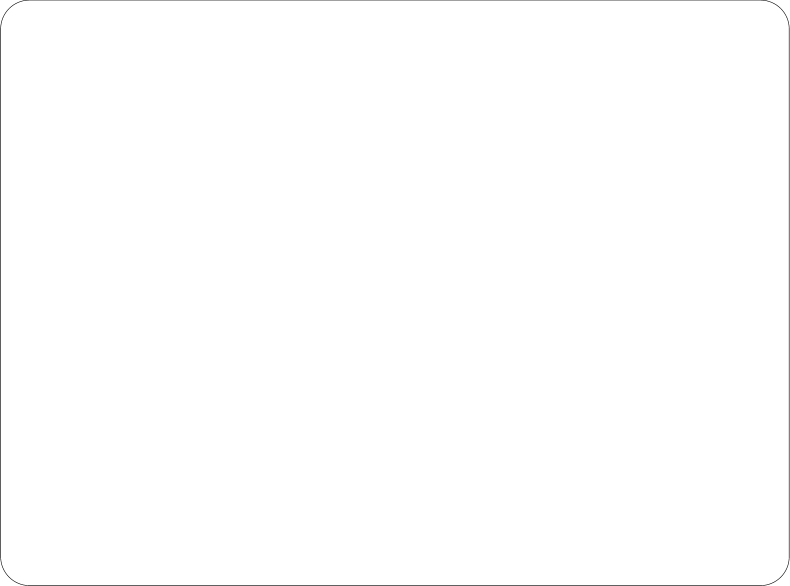 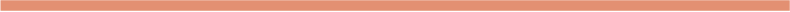 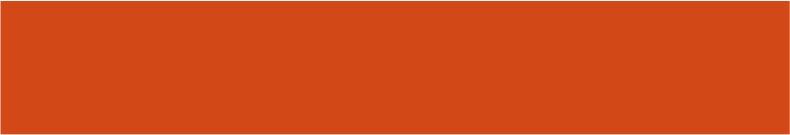 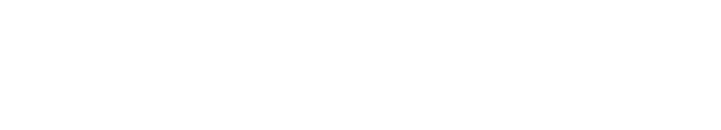 5.3 Effects of Territorial Expansion
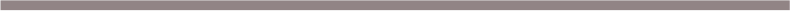 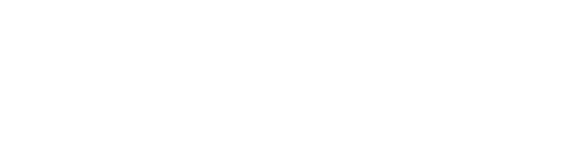 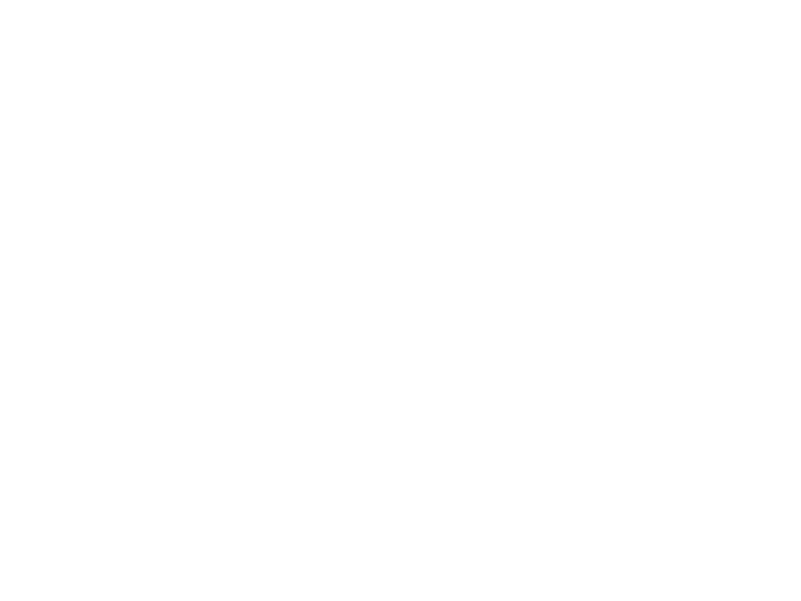 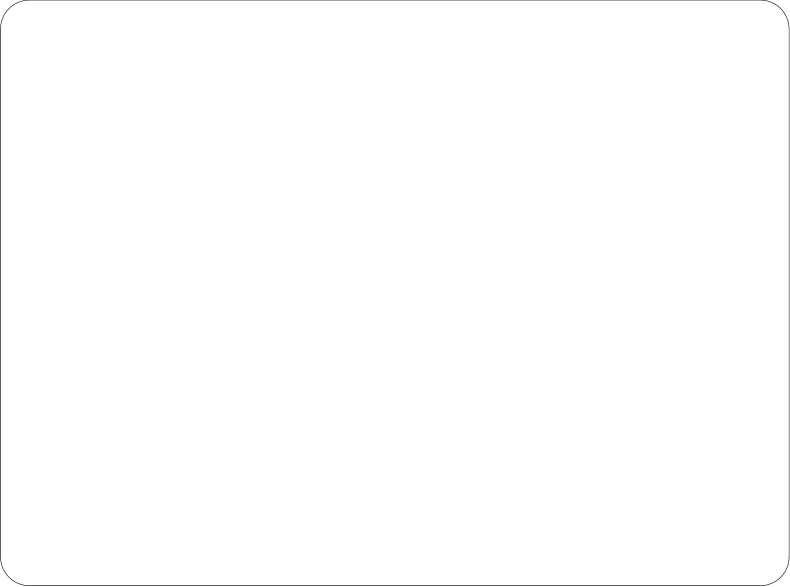 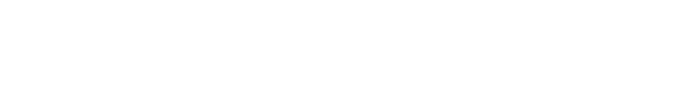 Mexico’s Territory
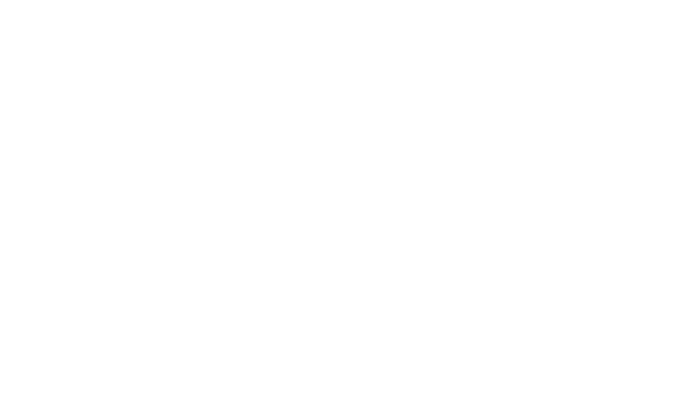 Treaty of Guadalupe Hidalgo forced Mexico to give up the northern third of their country to the US
Creates bitterness between the US and Mexico
1853 US buys the Gadsden Purchase—area in southern Arizona and New Mexico in order to create a railroad across the continent
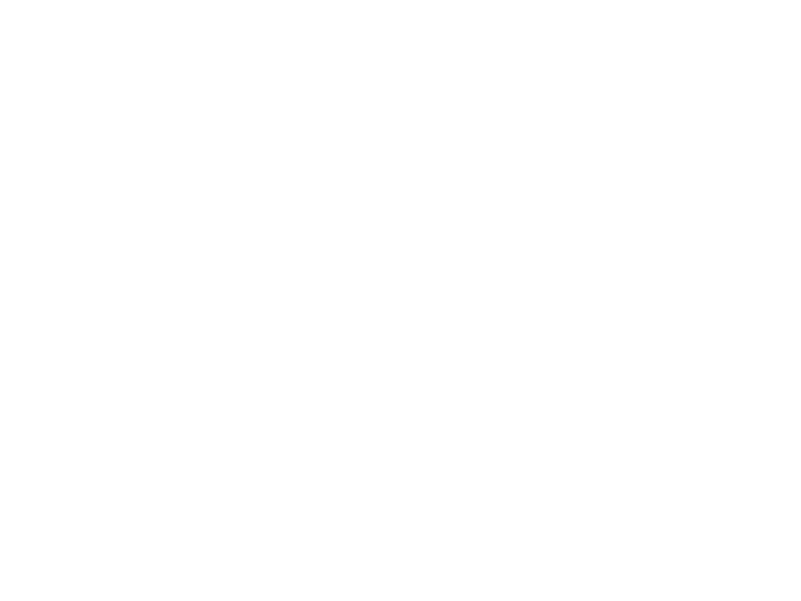 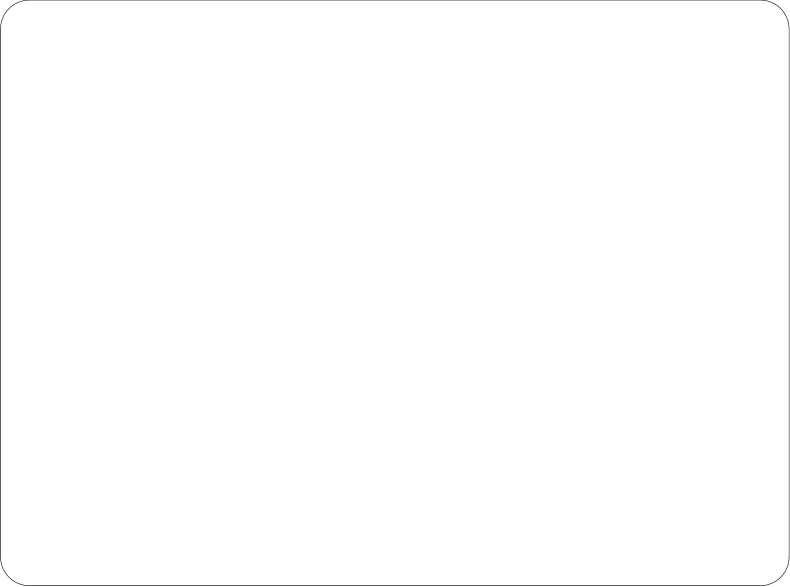 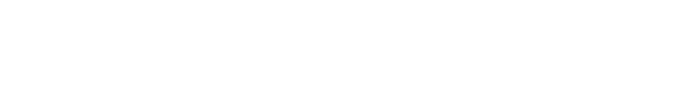 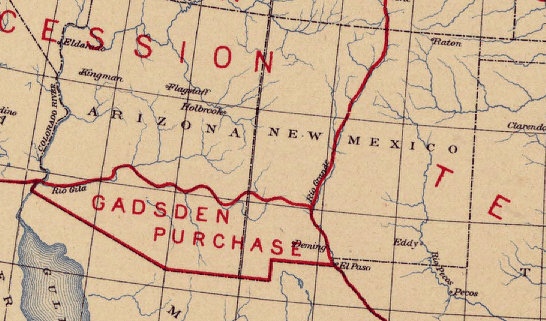 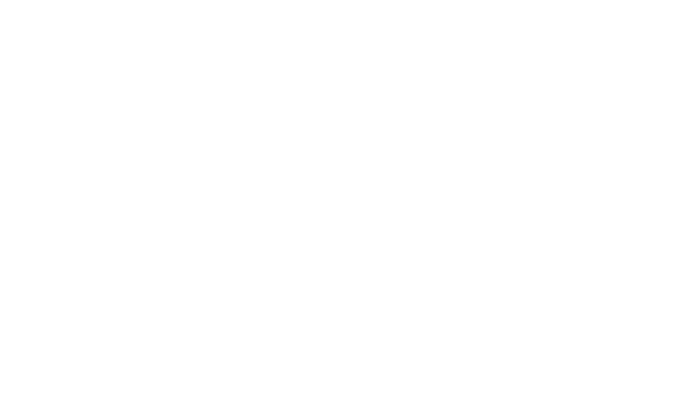 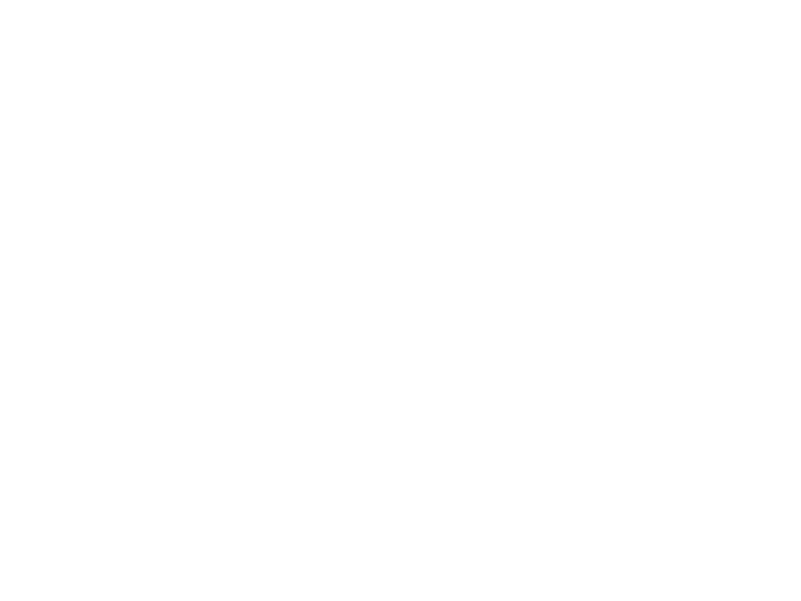 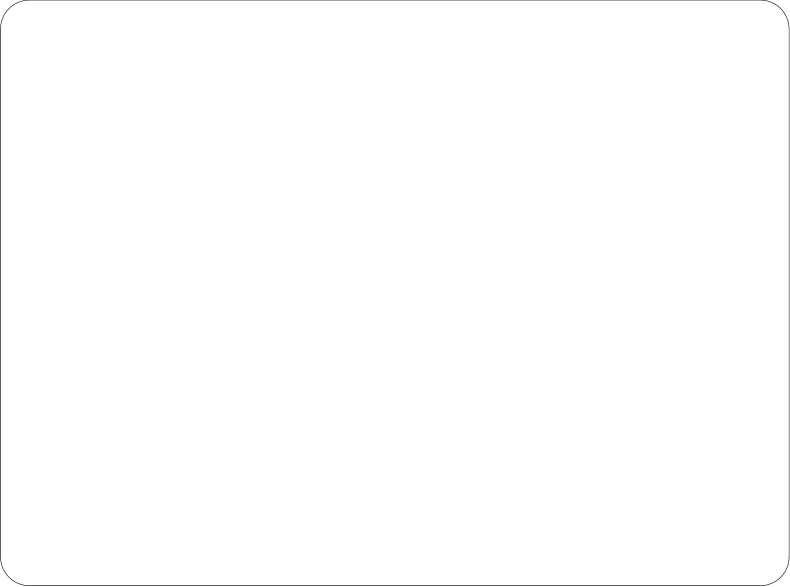 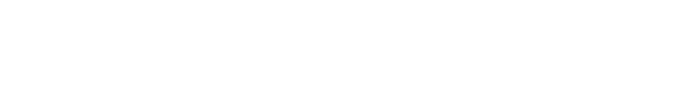 Wilmot Proviso
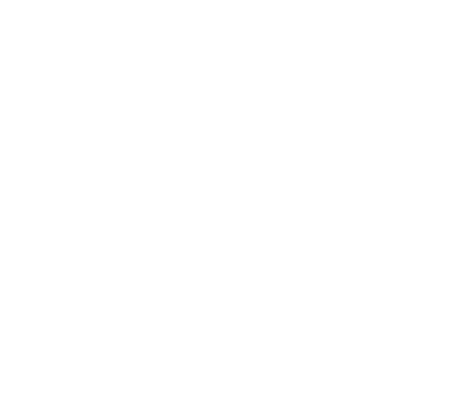 Wilmot Proviso banned slavery in any land bought from Mexico 
b/c the Mexican government did not agree with slavery
Passed the House; not the Senate
Brought up in Congress for 15 years
Leads to increased North v. South tension
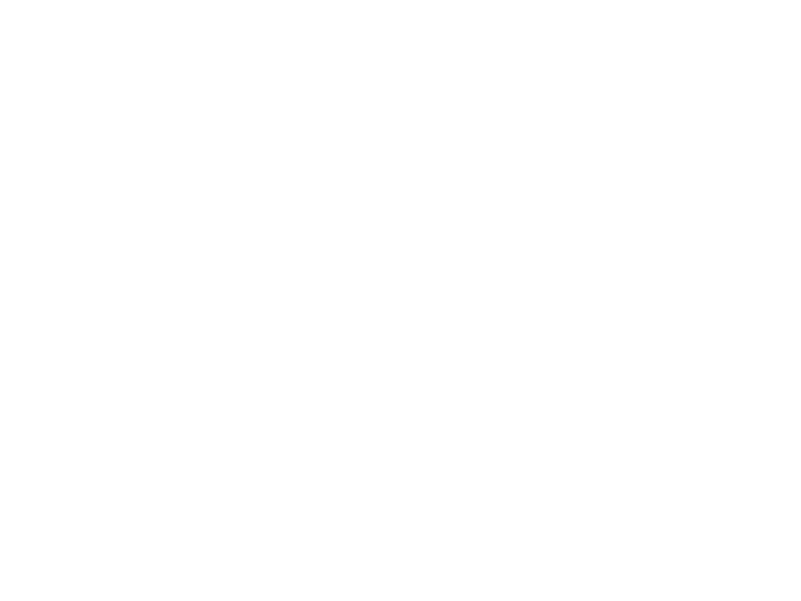 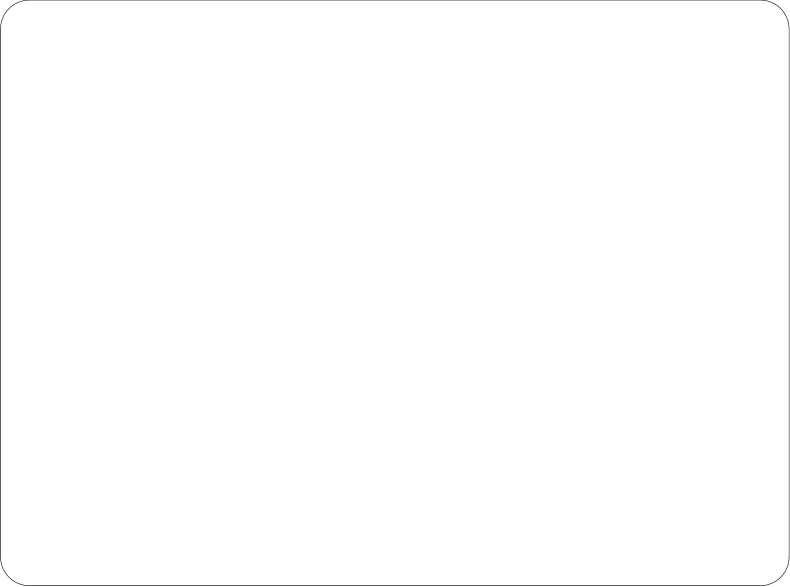 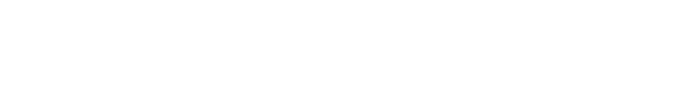 1849—California Gold Rush
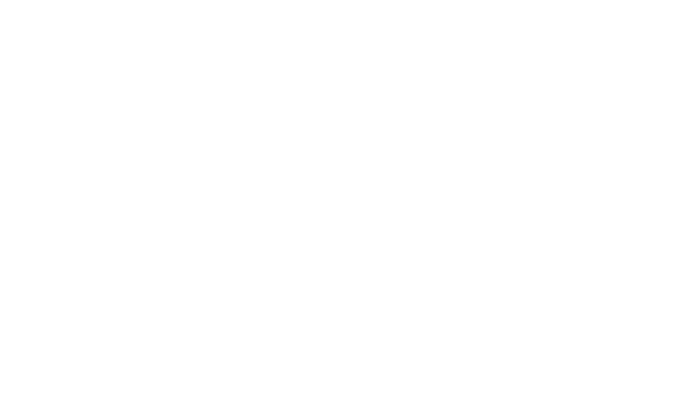 80,000 people who were dubbed “Forty-Niners”
Some went by land, others by ship
About 25,000 laborers immigrated from China to California
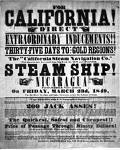 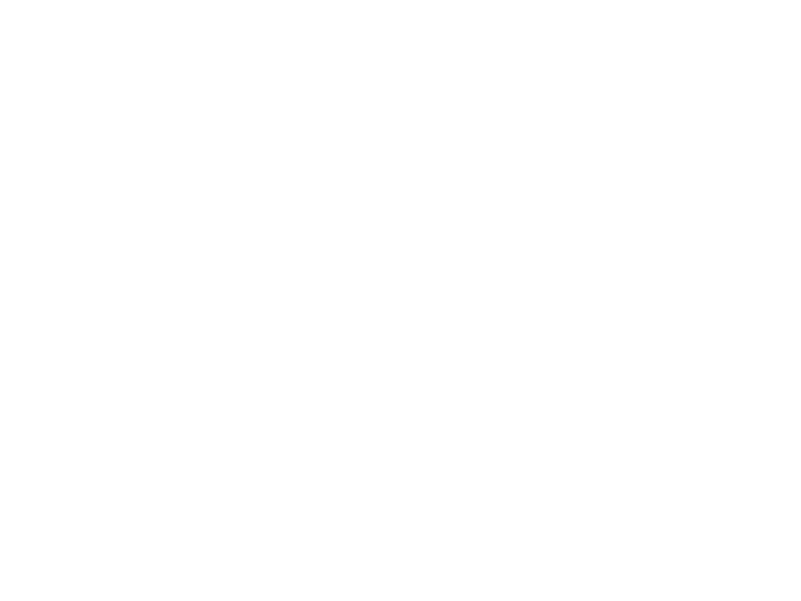 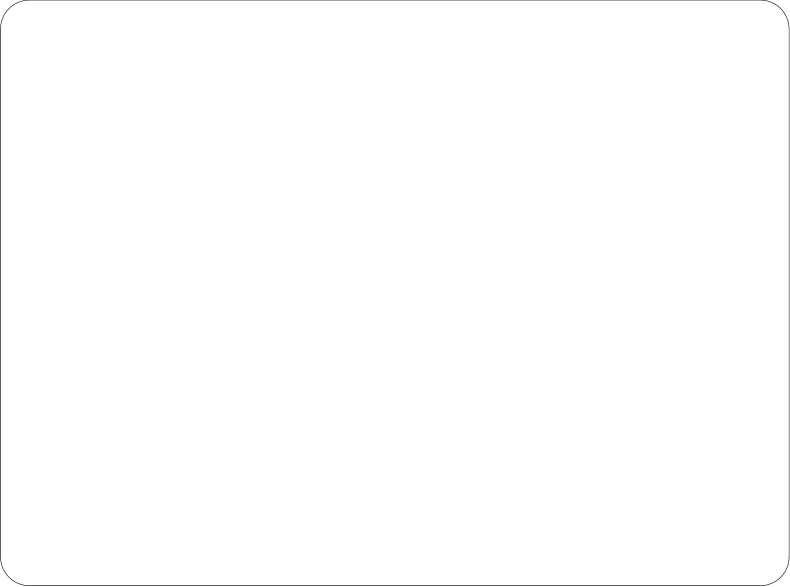 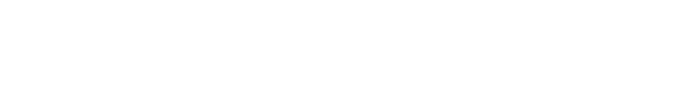 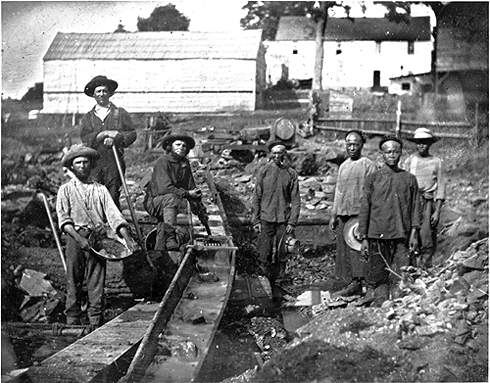 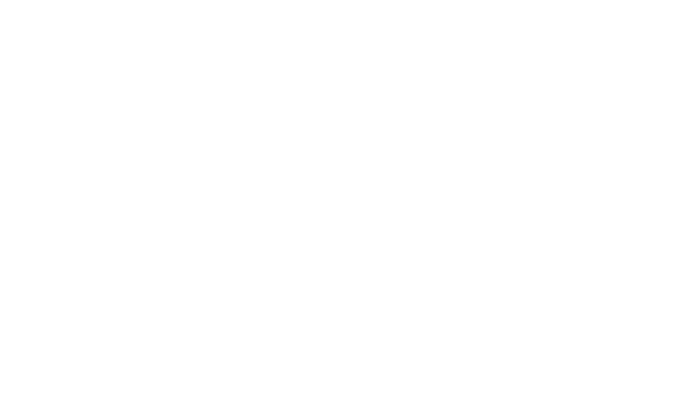 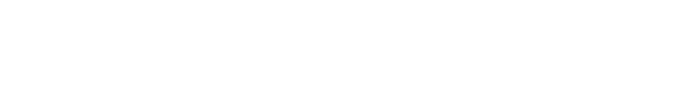 Mining Life
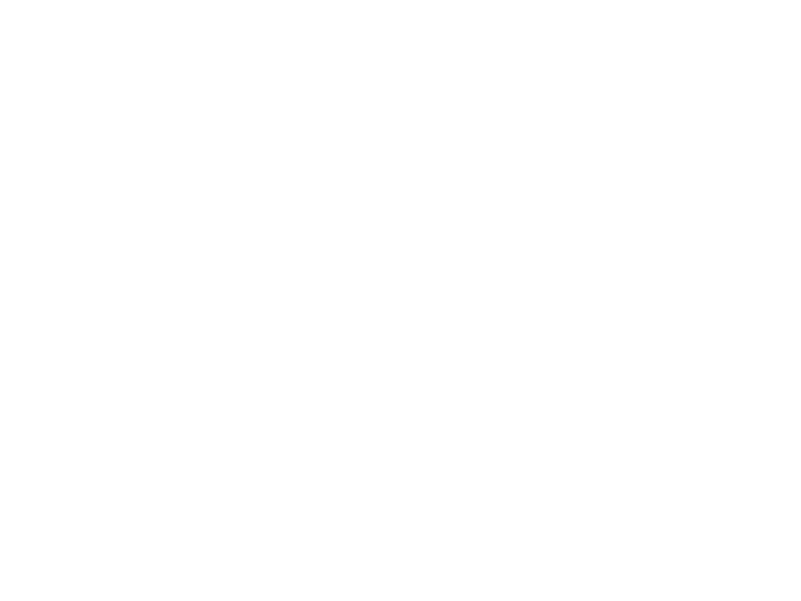 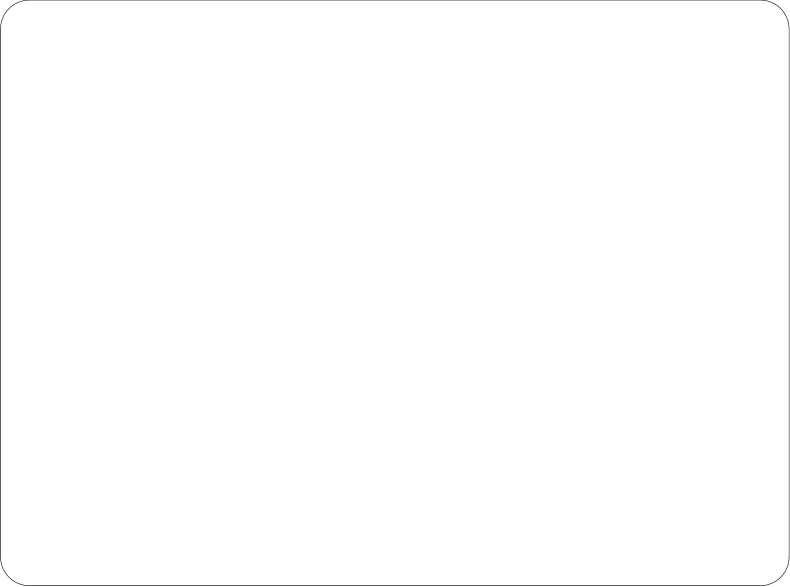 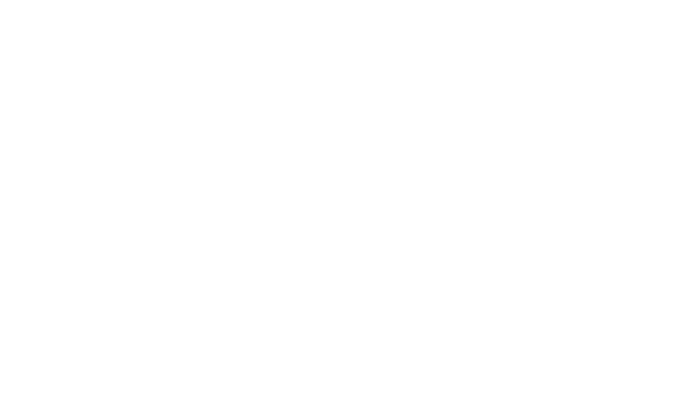 Crowded areas left miners prone to diseases
Poor unless you found gold
Left family behind
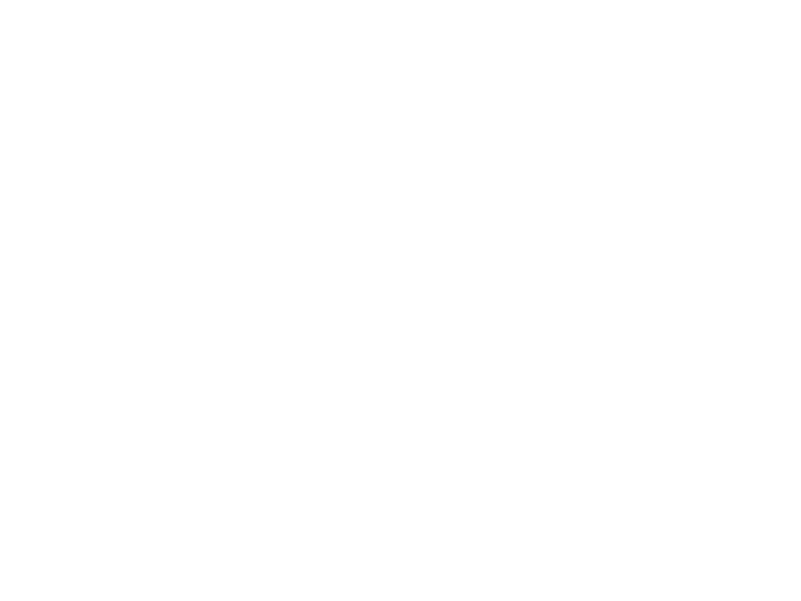 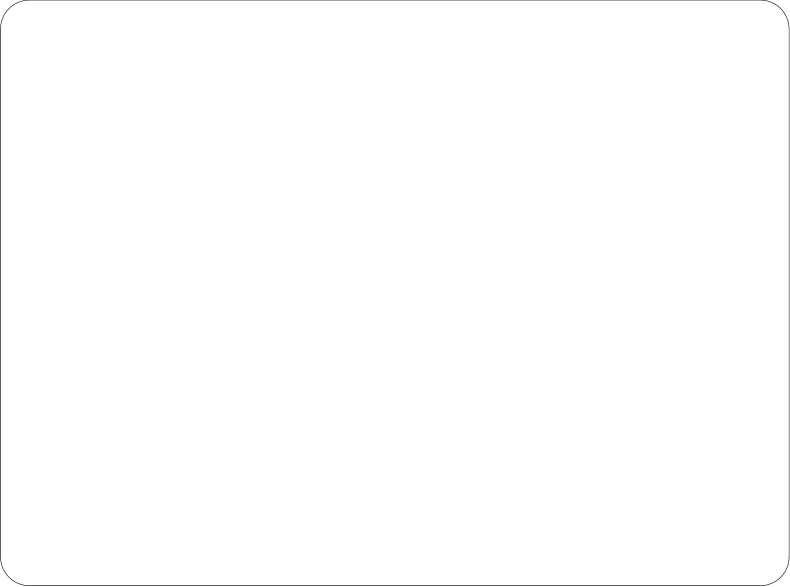 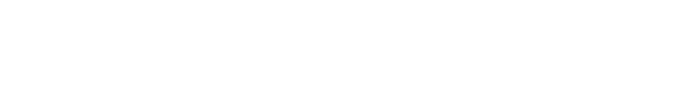 Consequences of the Gold Rush
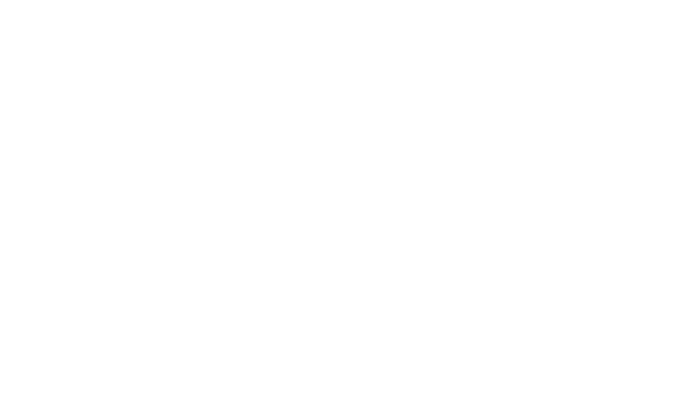 Many natives died 
Mob violence
Mexican Californians lost land
California applies for statehood but would it be free or slave? Tensions mount.
Stay tuned…